Entrepreneurship
Becoming an Entrepreneur
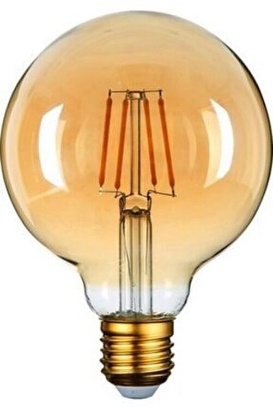 Characteristics of Entrepreneurs
Entrepreneur – someone who takes a risk in starting a business to earn a profit
Being your own boss
Developing a good initial plan 
Special skills and abilities and coming up with innovative ideas 
Entrepreneurship – the process of starting, organizing, managing, and assuming the responsibility for a business
What Does it Take?
Not all business owners and managers are entrepreneurs.
Entrepreneurs have unique skills and personal characteristics.
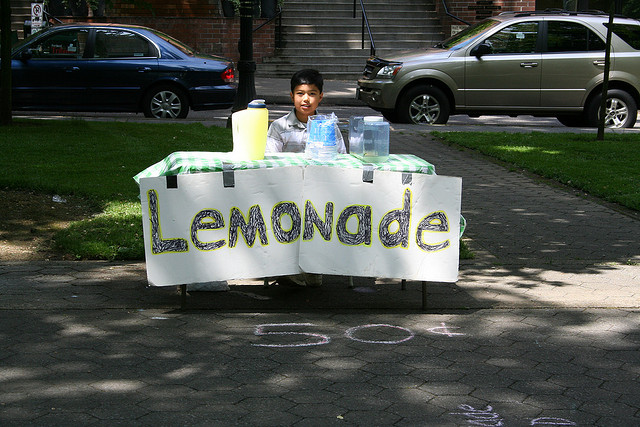 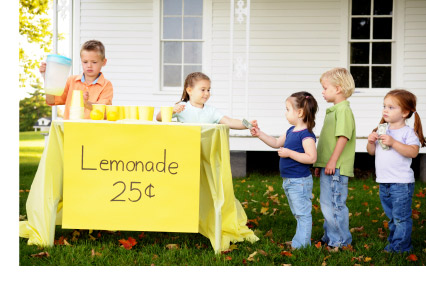 Entrepreneurs Are:
Self-confident
Creative
Reliable
Competitive
Persistent
Inquisitive
Energetic
Goal-oriented
Independent
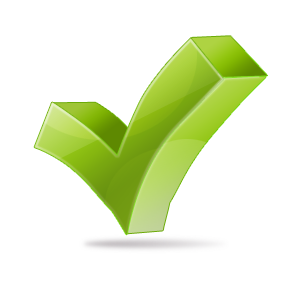 Checkpoint #1
What personal characteristic are common to most successful entrepreneurs?
persistence, inquisitiveness, self-confidence, creativity, and so forth.
Opportunities and Risks
Before deciding to start a business, you need to think about the opportunities and risks.
New Business Opportunities 
Innovation – an invention or creation that is brand new 
Improvement – a designed change that increases the usefulness of a product, service, or process
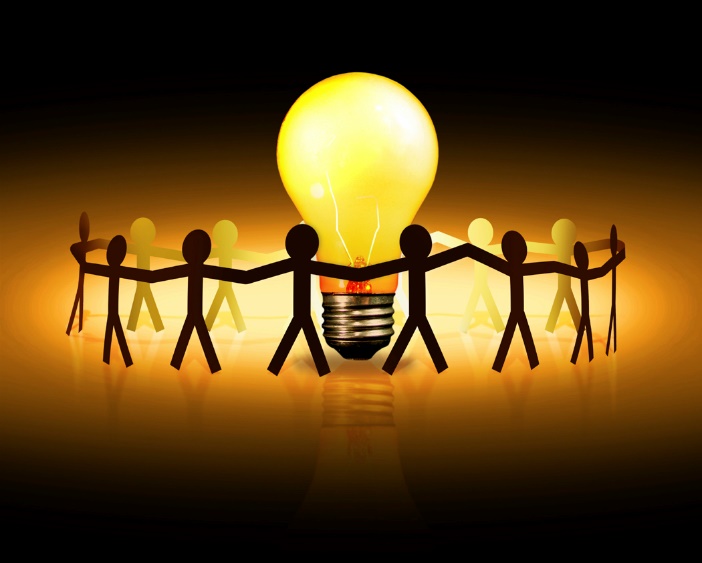 Opportunities and Risks
Recognizing Risks 
The primary reasons that businesses started by entrepreneurs close are:
Lack of adequate capital
Low sales
Higher than expected expenses
Competitive pressure
An owner unprepared to manage a growing business
Operations requiring more time than the owner is willing to commit
Checkpoint #3
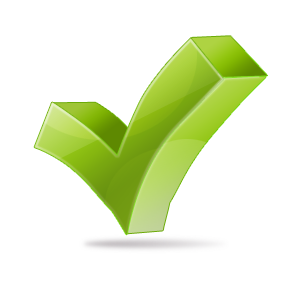 Where do entrepreneurship opportunities begin?
Opportunities begin with innovations (ideas about new products and services) or improvements (ideas for changes to existing products, services, or processes).
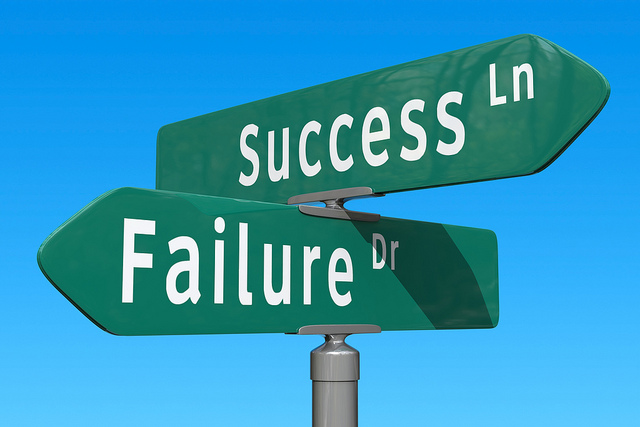 Common Small Business Problems
Reasons for failure 
Not keeping adequate records
Not having enough start-up money
Lack of management experience
Lack of experience with the type of business
Not controlling operating expenses
Poor location for the business
Failure to manage credit offered to customers